Новое в законодательстве РФ о создании специальных образовательных условий для детей с ОВЗ
Ирина Геннадьевна Каткова
научный сотрудник ОВиС ГАУ ДПО «ИРО ПК
Новые нормативно-правовые документы
Концепция развития образования обучающихся с инвалидностью и с ограниченными возможностями здоровья на 2020 – 2030 годы.

Письмо Министерства просвещения РФ от 20 февраля 2019 г. № ТС-551/07 “О сопровождении образования обучающихся с ОВЗ и инвалидностью”.

Методические рекомендации по организации и проведению государственной итоговой аттестации  по образовательным программам основного общего и среднего общего образования в форме основного государственного экзамена и единого государственного экзамена для лиц с ограниченными возможностями здоровья, детей-инвалидов и инвалидов в 2019 году.
Новые нормативно-правовые документы
Рекомендации от 08.02.2019 № ТС-421/07 (О специальных условиях для детей с нарушениями чтения и письма)

Письмо Минпросвещения РФ от 02.11.2018 № ТС-459/07 (О получении общего образования лицами с УО (ИН)

Письмо Минпросвещения России от 11.02.2019 № 05-108 (О профессиональном обучении лиц с различными формами УО)

Письмо Минпросвещения РФ "О направление информации" от 01.04.2019 г. (О внесении изменений в порядок организации и осуществления образовательной деятельности по основным общеобразовательным программам   - образовательным программам дошкольного образования в приказ от 30.08.2013г. № 1014)
Основные положения Концепции
Концепция придает исключительное значение оказанию ранней помощи. С этих позиций обосновывается необходимость введения нового уровня образования детей с ОВЗ (от рождения до 3 лет), который должен стать базовым для всей системы образования таких детей.

Необходимой становится разработка психолого-педагогическойтипологии детей каждой нозологической группы и развитие понятия «особые образовательные потребности» ребенка с определенным ограничением здоровья и вариантом психического развития.

В Концепции представлена необходимость согласованного решениязадач формирования академической и жизненной компетенции ребенка с ОВЗ на всех этапах взросления и всех уровнях образования.
Основные положения Концепции
Значительно большее, чем обычно, внимание Концепция уделяет семье особого ребенка – так реализуется современное научное представление о коллективном субъекте образования, и вытекающее из него представление о необходимости введения понятия «особые образовательные потребности семьи», воспитывающей ребенка с ОВЗ.
Концепция указывает на перспективу будущего качественногоизменения состава группы детей с ОВЗ. Исследования уже существующейновой группы имплантированных детей позволяют заключить, что средствами высокотехнологичной медицины могут быть успешно устранены первичные нарушения, как биологические предпосылки нарушения психического развития ребенка.
Стратегические цели развития
Для всех уровней образования
Адресаты концепции
впервые адресована в равной мере специалистами родителям – так сможет реализоваться на деле представление о семье ребенка с ОВЗ как о полноправном субъекте образования.
Письмо Министерства просвещения РФ от 20 февраля 2019 г. № ТС-551/07 “О сопровождении образования обучающихся с ОВЗ и инвалидностью”
Одним из специальных условий для получения образования обучающимися с ограниченными возможностями здоровья является предоставление услуг ассистента (помощника), оказывающего обучающимся необходимую техническую помощь, и (или) тьютора.

Должность тьютора отнесена к должностям педагогических работников, требования к квалификации - высшее профессиональное образование по направлению подготовки "Образование и педагогика" и стаж педагогической работы не менее 2 лет.
К должностным обязанностям тьютора по сопровождению обучающихся с инвалидностью и ОВЗ относится:
1. педагогическое сопровождение реализации индивидуальных образовательных маршрутов обучающихся:

выявление индивидуальных образовательных потребностей обучающихся в процессе образования;

участие в разработке индивидуальных образовательных маршрутов, учебных планов обучающихся;

подбор и адаптация педагогических средств индивидуализации образовательного процесса;

организация процесса индивидуальной работы с обучающимися по выявлению, формированию и развитию их познавательных интересов;

участие в реализации адаптированных образовательных программ обучающихся;

организация взаимодействия с родителями (законными представителями) по формированию и развитию познавательных интересов обучающихся, составлению, корректировке индивидуальных учебных планов обучающихся, адаптированных образовательных программ и анализу и обсуждению с ними хода и результатов реализации этих планов, программ;
2. организация образовательной среды для реализации индивидуальных образовательных маршрутов обучающихся с учетом особенностей их психофизического развития, индивидуальных возможностей и состояния здоровья:

проведение анализа образовательных ресурсов внутри и вне образовательной организации;

организация и координация работы сетевых сообществ для разработки и реализации индивидуальных образовательных маршрутов, адаптированных образовательных программ обучающихся;

разработка мер по обеспечению взаимодействия обучающегося с различными субъектами образовательной среды;

координация взаимодействия субъектов образования с целью обеспечения доступа обучающихся к образовательным ресурсам;

организация зонирования образовательного пространства по видам деятельности;

оказание помощи семье в построении семейной образовательной среды для поддержки обучающихся в освоении индивидуальных учебных планов и адаптированных образовательных программ;
3. организационно-методическое обеспечение реализации индивидуальных образовательных маршрутов, адаптированных образовательных программ обучающихся:

разработка и подбор методических средств для формирования адаптированной образовательной среды для обучающихся;

разработка методического обеспечения взаимодействия субъектов образования в целях индивидуализации образовательного процесса;

контроль и оценка эффективности построения и реализации индивидуальных образовательных маршрутов, адаптированных образовательных программ обучающихся;

консультирование участников образовательного процесса по вопросам индивидуализации образования обучающихся.

Таким образом, тьютор - это педагогический работник, участвующий в разработке и реализации образовательной программы.
Ассистент (помощник)
по оказанию технической помощи должен иметь среднее общее образование и краткосрочное обучение, или инструктаж на рабочем месте, или профессиональное обучение по программам профессиональной подготовки по профессии рабочих, служащих "Ассистент по оказанию технической помощи инвалидам и лицам с ограниченными возможностями здоровья" без предъявления требований к стажу работы.
К должностным обязанностям ассистента (помощника) по оказанию технической помощи инвалидам и лицам с ОВЗ при нарушении их способности к самообслуживанию, передвижению, ориентации, общению при получении образования относятся:
1. обеспечение сопровождения инвалида, лица с ограниченными возможностями здоровья в образовательную организацию;
2. оказание технической помощи в части передвижения по образовательной организации, получения информации и ориентации;
3. оказание технической помощи в обеспечении коммуникации, в том числе с использованием коммуникативных устройств, планшетов, средств альтернативной коммуникации;
4. оказание помощи в использовании технических средств реабилитации (изделий) и обучения;
5. оказание помощи в ведении записей, приведении в порядок рабочего места и подготовке необходимых принадлежностей;
6. оказание помощи в соблюдении санитарно-гигиенических требований обучающимся.
Рекомендация о необходимости, периоде предоставления услуг по тьюторскому сопровождению и (или) сопровождению ассистента (помощника) по оказанию технической помощи обучающемуся указывается в заключении психолого-медико-педагогической комиссии.
Отсутствует в заключении ПМПК рекомендация о тьюторе…
Консилиумом образовательной организации может быть принято решение о предоставлении услуг по тьюторскому сопровождению и (или) сопровождению ассистента (помощника) по оказанию технической помощи, в том числе относительно периода предоставления услуг тьютора и (или) ассистента (помощника):
на период адаптации обучающегося в образовательной организации;
на какой-либо промежуток времени (учебную четверть, полугодие, учебный год);
на постоянной основе.
Изменение условий тьторского сопровождения
Психолого-медико-педагогическим консилиумом образовательной организации может быть пересмотрено решение о предоставлении услуг по тьюторскому сопровождению и (или) сопровождению ассистента (помощника) по оказанию технической помощи в случае положительной или отрицательной динамики развития обучающегося, освоения образовательной программы.
Решение о введении в штатное расписание тьютора и (или) ассистента (помощника) по оказанию технической помощи
принимается руководителем образовательной организации на основании рекомендаций психолого-медико-педагогической комиссии или с учетом рекомендаций психолого-медико-педагогического консилиума образовательной организации.
Основание предоставление услуг тьютором или ассистентом
трудовой договор
трудовой договор с внутренним совместителем
 трудовой договор с внешним совместителем с использованием сетевой формы реализации образовательных программ на основании договора между организациями.
Рекомендации от 08.02.2019 № ТС-421/07 (О специальных условиях для детей с нарушениями чтения и письма)
Необходимо организовать работу психолого-медико-педагогических комиссий (далее - ПМПК), психолого-медико-педагогических консилиумов образовательных организаций, педагогов, педагогов-психологов, учителей-логопедов по раннему выявлению предпосылок нарушения чтения и письма, организации преемственности психолого-педагогического сопровождения обучающихся, имеющих такие нарушения или риски их возникновения, на всех уровнях общего образования (дошкольное, начальное общее, основное общее, среднее общее образование).
Особое внимание необходимо обратить на обучающихся, у которых нарушения чтения и письма не обусловлены нарушениями устной речи.
Письмо Минпросвещения РФ "О направление информации" от 01.04.2019 г. (О внесении изменений в порядок организации и осуществления образовательной деятельности по основным общеобразовательным программам   - образовательным программам дошкольного образования в приказ от 30.08.2013г. № 1014)
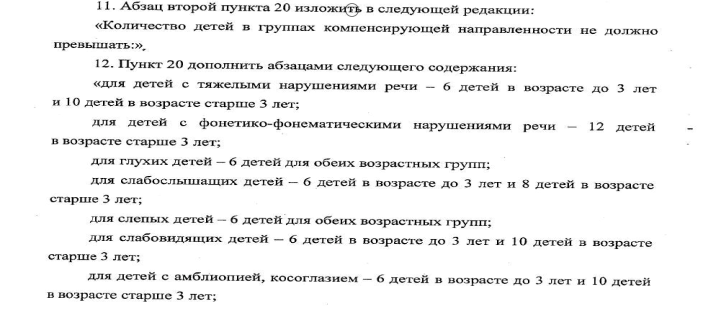 Методические рекомендациипо организации и проведению государственной итоговой аттестации  по образовательным программам основного общего и среднего общего образования в форме основного государственного экзамена и единого государственного экзамена для лиц с ограниченными возможностями здоровья, детей-инвалидов и инвалидов в 2019 году
Настоящие Методические рекомендации разработаны в соответствии с Порядком ГИА-9 и Порядком ГИА-11 в целях разъяснения особенностей организации и проведения ГИА в форме ОГЭ и ЕГЭ для обучающихся с ОВЗ, детей-инвалидов и инвалидов.
Письмо Министерства просвещения РФ от 2 ноября 2018 г. № ТС-459/07 “О получении общего образования лицами с умственной отсталостью (интеллектуальными нарушениями)”
Обучающимся с ограниченными возможностями здоровья (с различными формами, умственной отсталости) выдается свидетельство об обучении.
Свидетельство об обучении не является документом об уровне образования.
В то же время свидетельство об обучении дает право на прохождение профессиональной подготовки по специальностям, рекомендованным для лиц с нарушением интеллекта в соответствии с Порядком организации и осуществления образовательной деятельности по основным программам профессионального обучения, утвержденным приказом Минобрнауки России от 18.04.2013 № 292, или обучение в 10-12 классах (группах) с углубленным изучением отдельных учебных предметов, предметных областей в части трудового обучения
По итогам профессиональной подготовки выпускникам присваиваются квалификационные разряды. Учащимся, не получившим квалификационного разряда, выдается свидетельство об обучении и характеристика с перечнем работ, которые они способны выполнять самостоятельно.

Класс, в который будет зачислен обучающийся, определяется на основании результатов его аттестации по предметам.
Письмо Минпросвещения России от 11.02.2019 № 05-108 (О профессиональном обучении лиц с различными формами УО)
Согласно пункту 6 Порядка N 292 к освоению основных программ профессионального обучения допускаются лица различного возраста, в том числе не имеющие основного общего или среднего общего образования, включая лиц с ограниченными возможностями здоровья (с различными формами умственной отсталости).

Перечень профессий рабочих, должностей служащих, по которым осуществляется профессиональное обучение, утвержден приказом Министерства образования и науки Российской Федерации от 2 июля 2013 г. N 513 (ред. от 12 ноября 2018 г.).
Спасибо за внимание